Lecture Six
Binomial Distribution
If a random experiment of (n) Bernoulli trials with (p)    as the probability of success and (q) as the probability of failure where is: (p+q=1) i.e., (q=1-p) then a r.v. X will said to have Binomial distribution with parameters (n) and (p), where is n is a positive integer if:
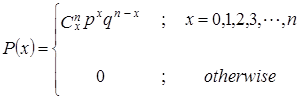